МКДОУ детский сад «Радуга»
Педагогический проект «Катанга – северный Ербогачен»с.Ербогачен, 2016г
Выполнили: воспитатели
Воробьева Ольга Геннадьевна
Федосеева  Любовь Валентиновна
Обоснование необходимости проекта:
Человеку никак нельзя жить без Родины, как нельзя жить без сердца».
К. Паустовский 
 
Родина, Отечество… В корнях этих слов близкие каждому образы: мать и отец, родители, те, кто дает жизнь новому существу. Воспитание чувства патриотизма у дошкольников – процесс сложный и длительный. Любовь к близким людям, к детскому саду, к родному городу и родной стране играют огромную роль в становлении личности ребенка.
В последние годы идет переосмысление сущности патриотического воспитания: идея воспитания патриотизма и гражданственности, приобретая все большее общественное значение, становится задачей государственной важности. 
Знакомство детей с родным краем: с историко-культурными, национальными, географическими, природными особенностями формирует у них такие черты характера, которые помогут им стать патриотом и гражданином своей Родины. Ведь, яркие впечатления о родной природе, об истории родного края, полученные в детстве, нередко остаются в памяти человека на всю жизнь.
Гипотеза проекта
Не следует ждать от детей взрослых форм проявления любви к родному городу, но если в ходе реализации проекта дети приобретут знания об истории села, символике, достопримечательностях, будут знать имена тех, кто основал и прославил село, начнут проявлять интерес к событиям сельской жизни и отражать свои впечатления в продуктивной деятельности, то можно считать, что цель и задачи проекта выполнены.
Цели и задачи проекта
Цель проекта:
Воспитание гражданских чувств, чувства любви к родному краю.
Задачи проекта: 
Дать знания детям о родном селе: история, символика, достопримечательности. 
Познакомить с именами тех, кто основал и прославил село.
Расширить знания детей о флоре и фауне Катангского района.
Воспитывать любовь к родному краю, умение видеть прекрасное, гордиться им. 
Познакомить с культурой и традициями родного края.
Вид проекта: познавательный, групповой.
Сроки реализации: две недели.
Образовательные области, содержание которых включено в проект:
Социально-коммуникативное развитие
Познавательное развитие
Речевое развитие
Художественно-эстетическое развитие
Физическое развитие
Методы проекта:
наблюдение; 
совместные игры; 
познавательные игровые занятия; 
беседы; 
экскурсии.
Этапы проведения и реализации проекта: 
 I. Информационно-накопительный: 
Подбор занятий, презентаций 
Подбор литературы для детей
Обращение к специалистам, родителям
II. Организационно-практический:
Проведение цикла познавательных занятий, просмотр презентаций
Оформление дидактических игр по краеведению
Разучивание стихотворений, написанных местными поэтами
Разучивание народных игр и песен
Чтение  эвенкийских сказок
Оформление альбомов «Достопримечательности нашего села», «Животные нашего края», «Природа нашего края»
Книжный уголок
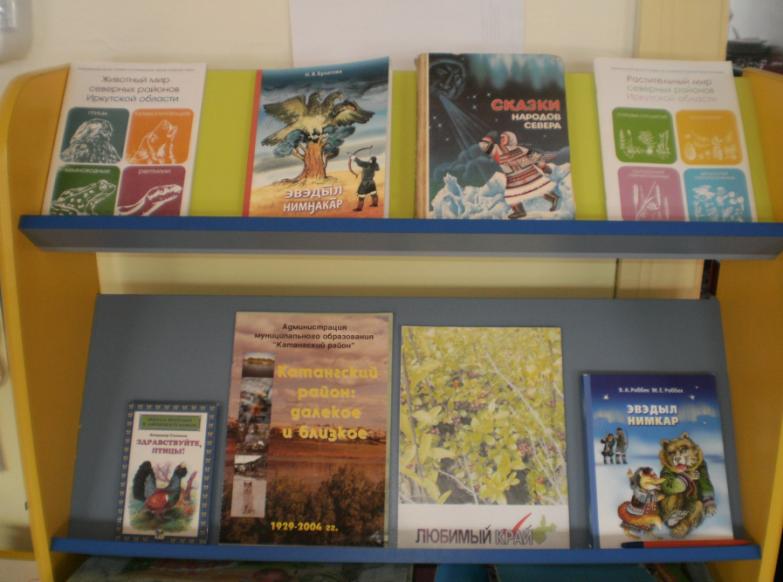 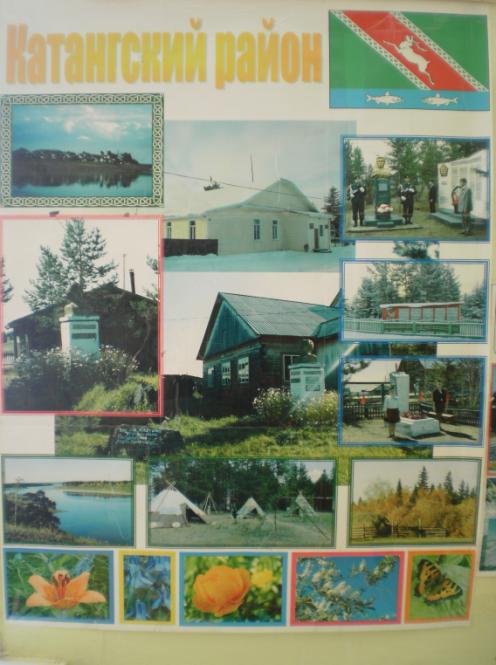 Стенд 
«Моя малая 
Родина-Ербогачен»
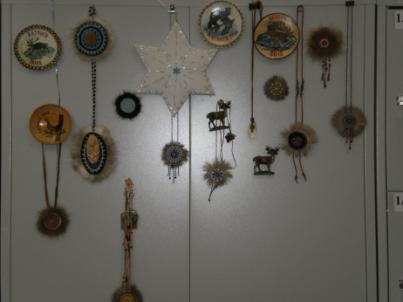 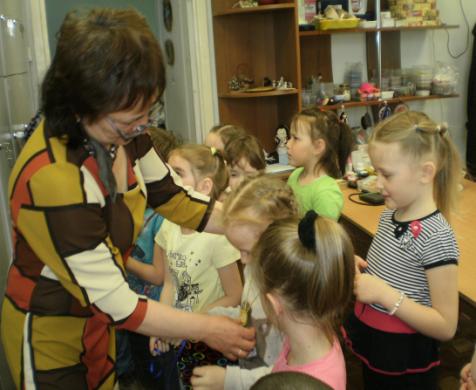 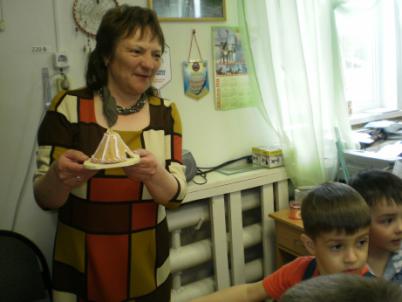 Экскурсия в Эвенкийский национальный центр
Экскурсия в музей имени В.Я Шишкова
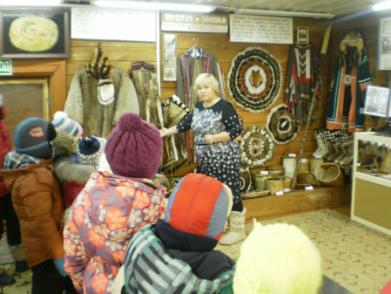 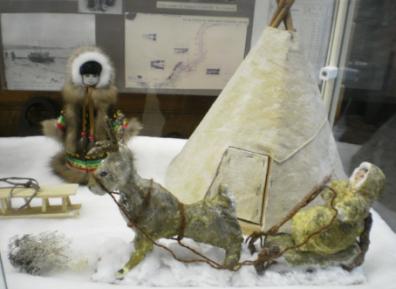 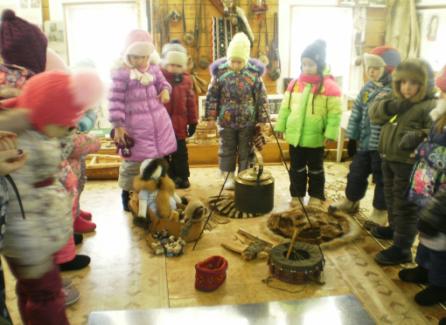 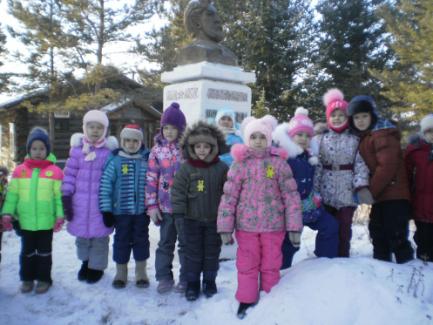 Экскурсия в уголок зимнего леса
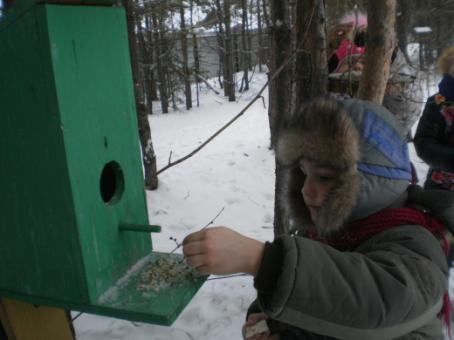 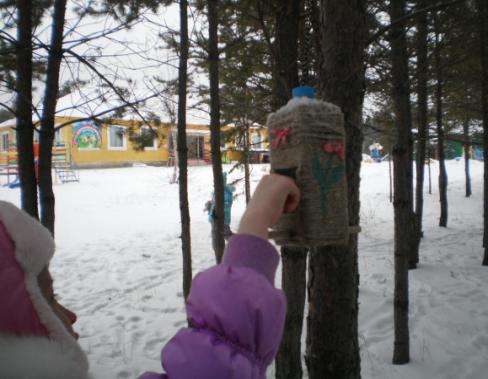 Встреча с библиотекарем краеведческого отдела ЦБС
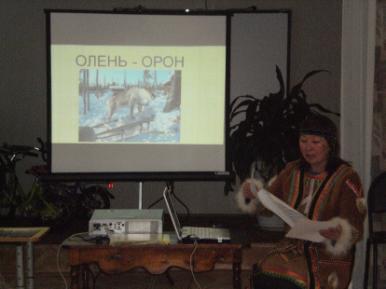 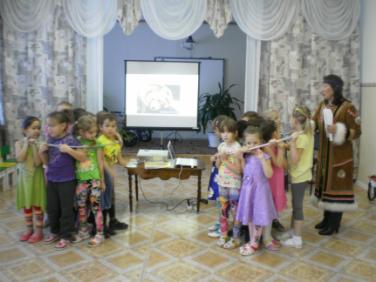 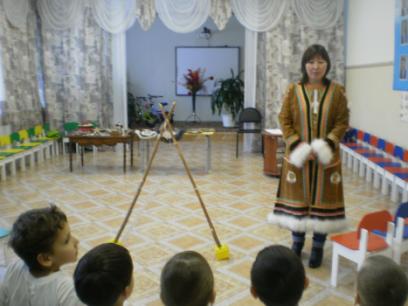 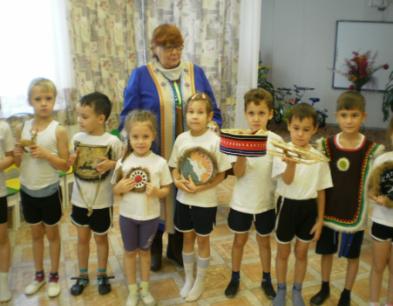 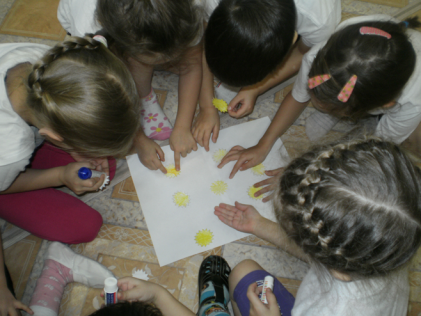 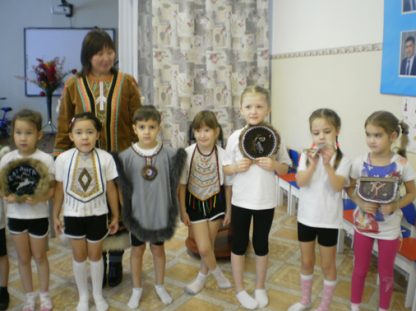 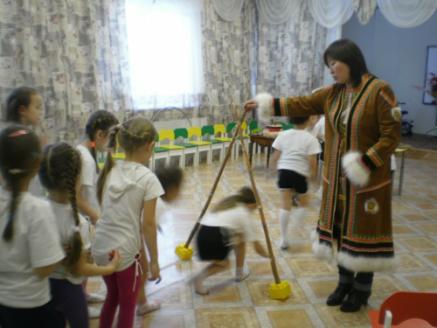 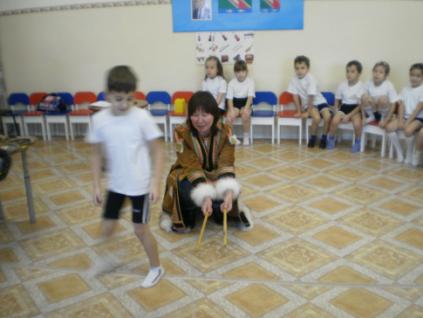 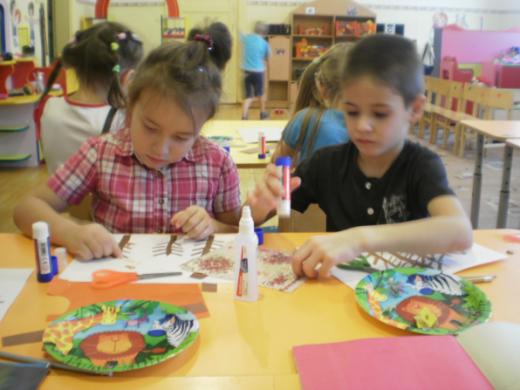 Художественное творчество
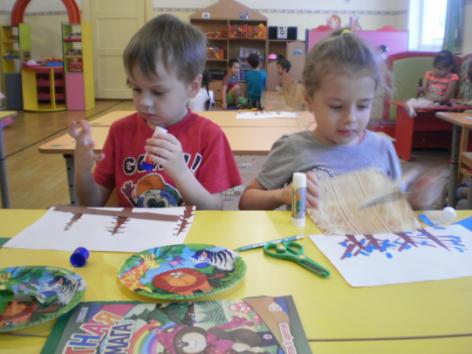 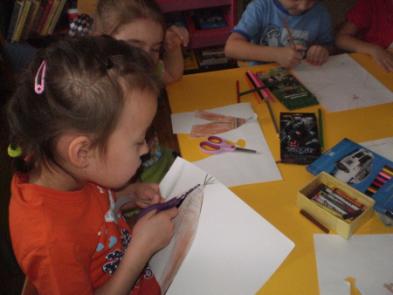 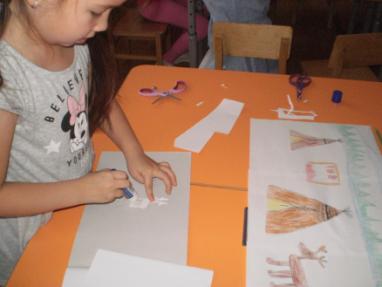 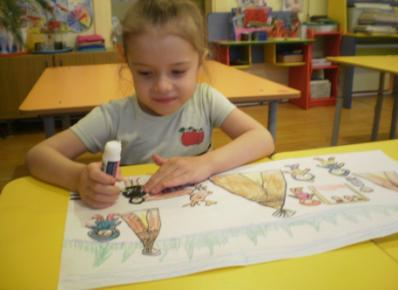 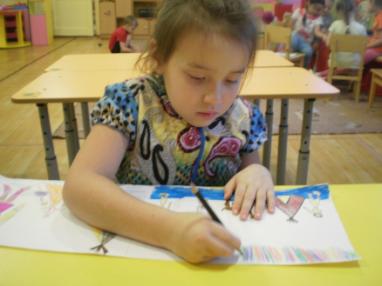 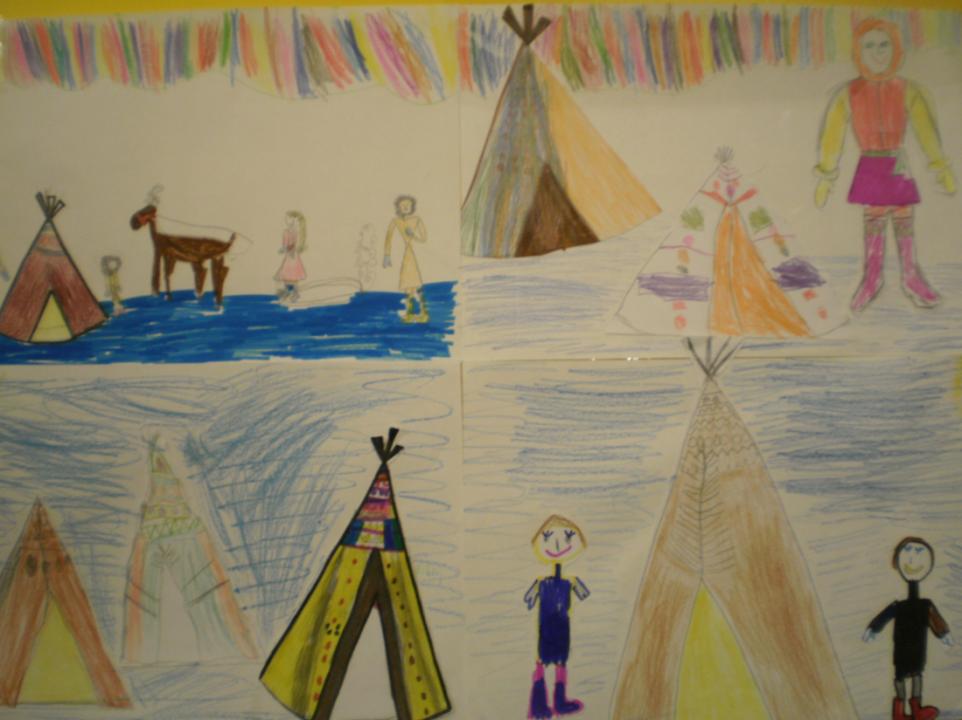 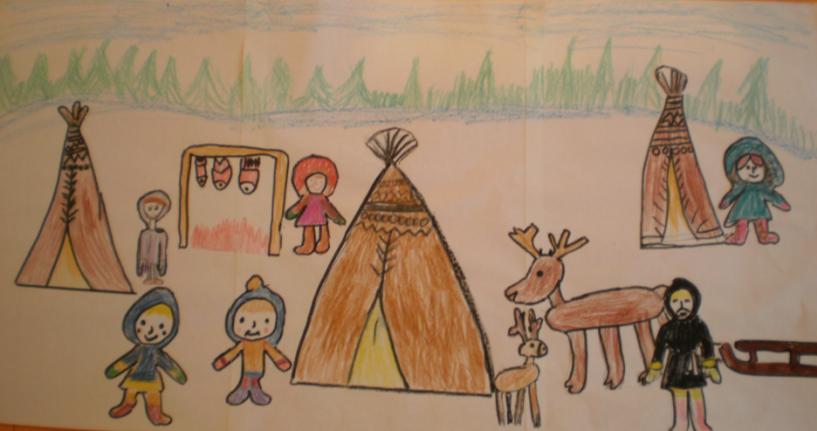 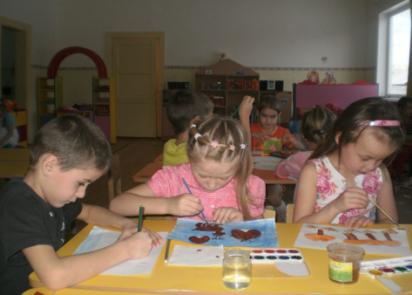 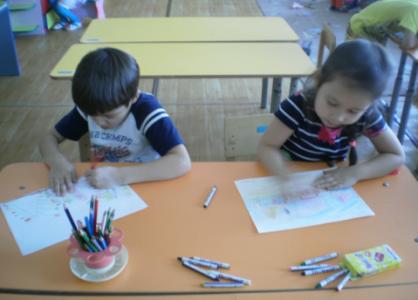 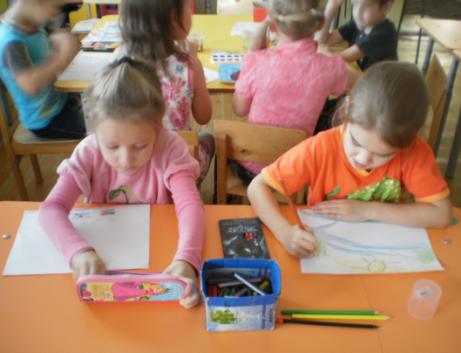 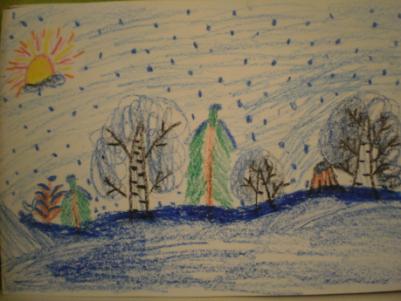 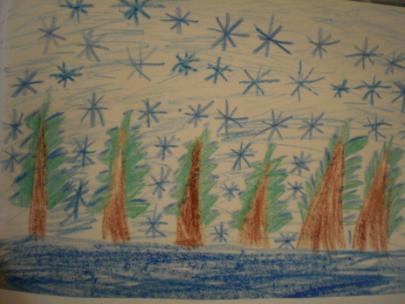 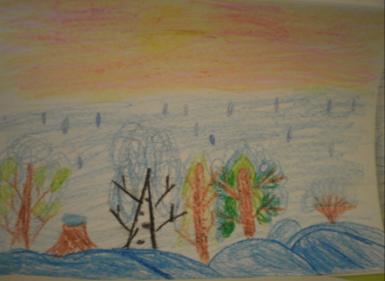 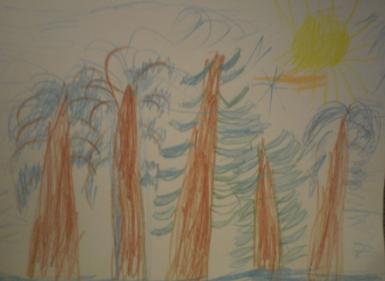 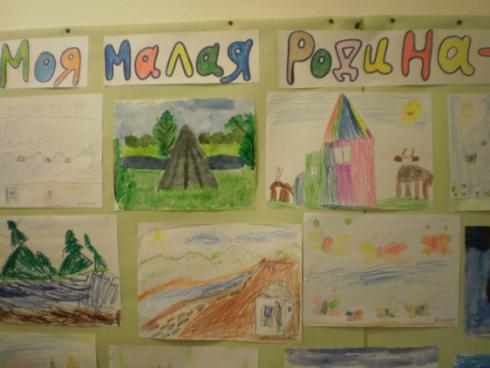 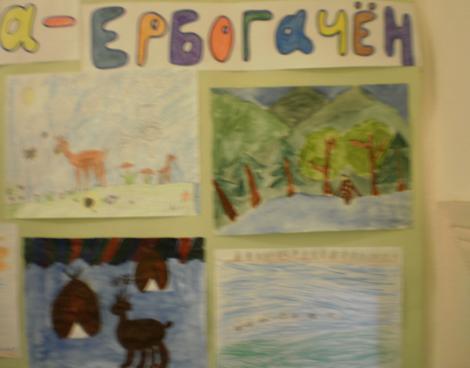 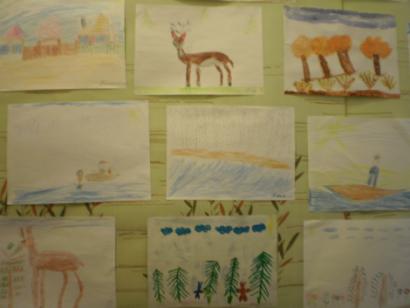 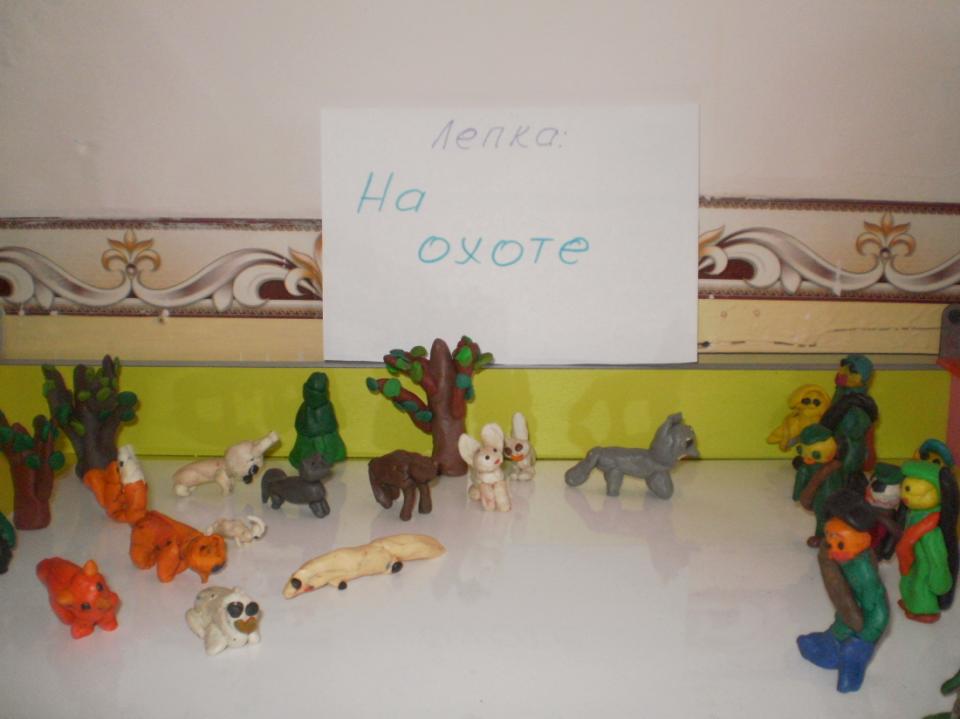 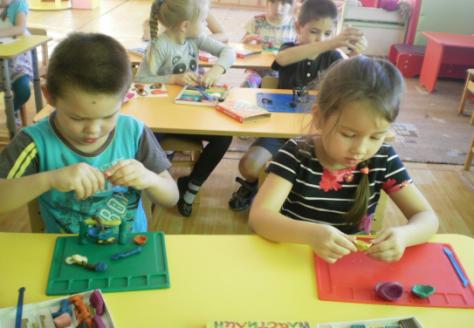 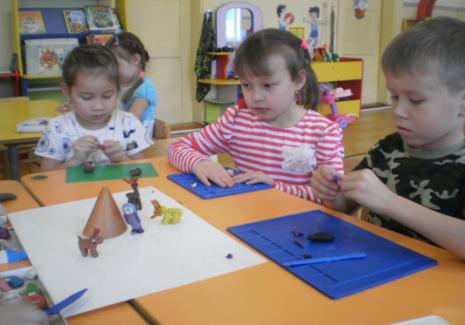 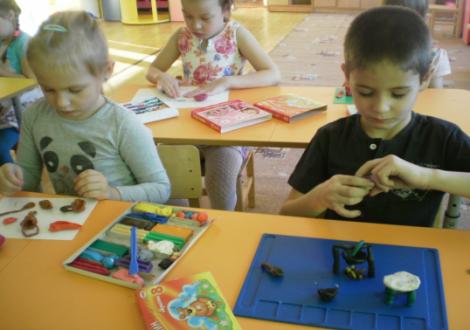 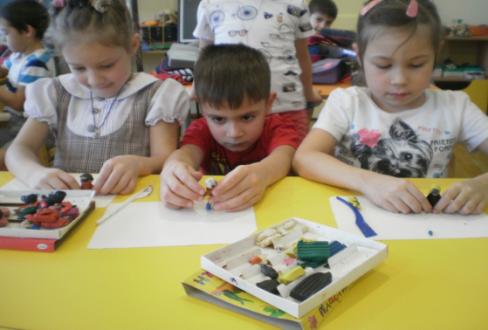 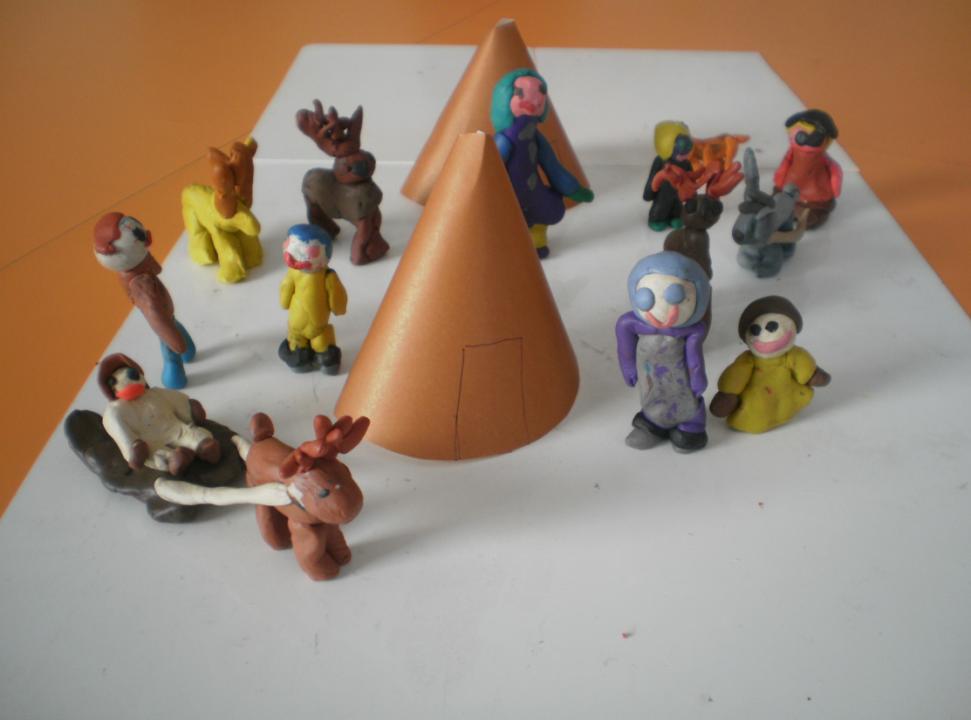 III. Презентационно-завершающий
Викторина «Знатоки родного края»
Выставка продуктов детской деятельности
Фото – выставка «Ербогачен – частичка Иркутской области»
Встреча с музыкантом – песенником Зарукиным В.Г.
Спортивные соревнования с использованием эвенкийских игр
Фотовыставка
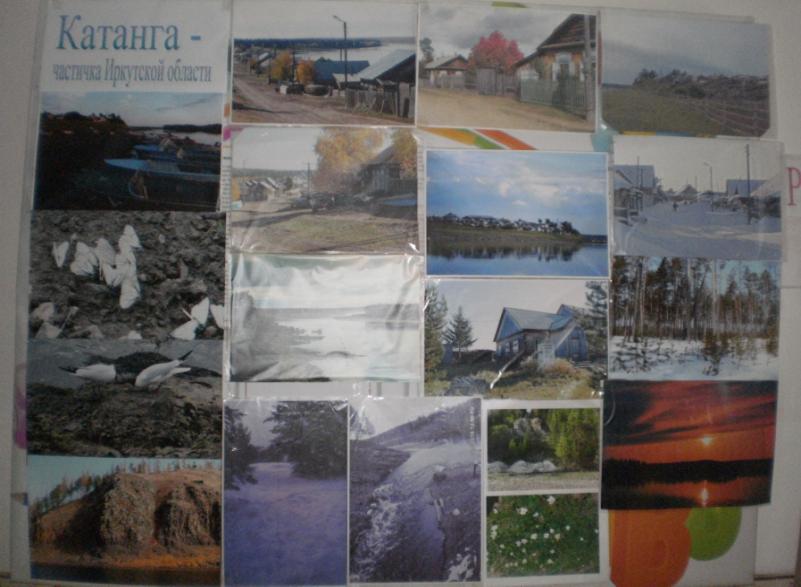 Встреча с музыкантом-песенником Зарукиным В.Г.
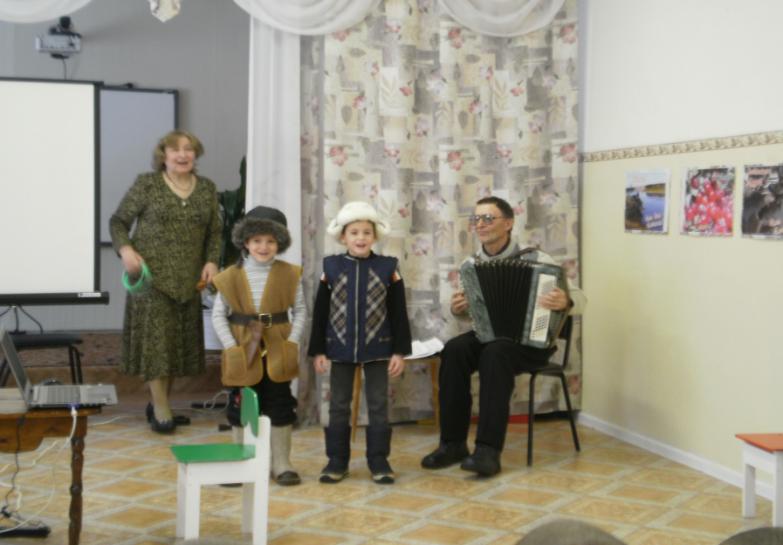 Спортивные соревнования с использованием эвенкийских игр
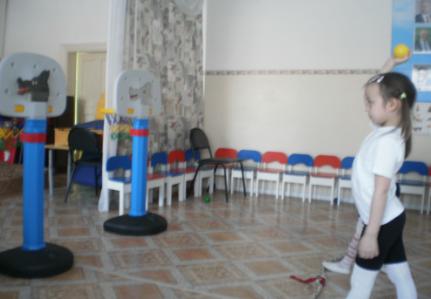 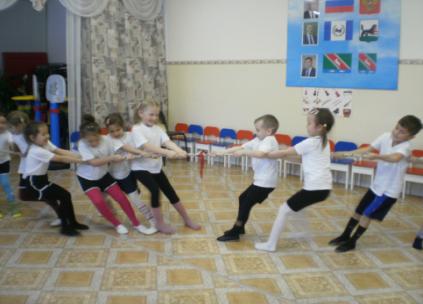 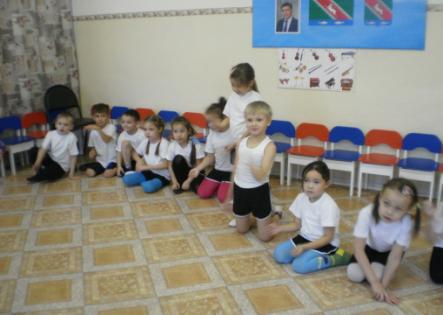 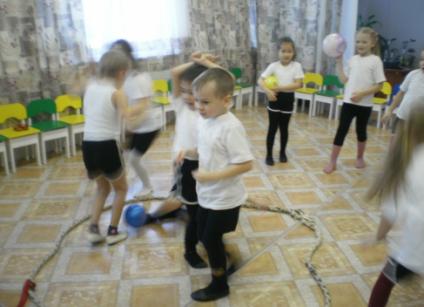 Заключение
В ходе реализации проекта была  обогащена предметно-развивающая среда:
Подобраны презентации на темы: «Животные нашего леса», «Птицы нашего края», «Природа севера»,  «Ербогачен - Катангский район», «Основной промысел катангчан – охота и рыбалка», «Катанга – мой дом родной» (жизнь эвенков на стойбище), «Художественное творчество Зарукина Г.С.»
Оформлены:
 альбомы: «Наше село», «Животные, птицы нашего края»
 дидактические игры: «Что лишнее?», «Собери картинку»,
«Узнай здание»
«Подлинная встреча» с культурным наследием села, края помогла раскрыть интеллектуальные и творческие способности детей, сформировала некоторые суждения и оценки, объединила детей общими впечатлениями, эмоциями. Экскурсии в музей им. В.Я.Шишкова, Эвенкийский национальный центр дали представление детям о жизни людей, их семейном укладе, одежде, предметах быта. В беседе с библиотекарем краеведческого отдела ЦБС дети узнали о народных промыслах, познакомились с художественным и речевым творчеством народа (стихи, поговорки, загадки, сказки), играми,  песнями и танцами. Занятия по изобразительной  деятельности приобщили детей к художественному труду ( изготовление макетов, украшения, сувениры и подарки),также налаживанию коммуникаций со взрослыми и сверстниками на основе совместной деятельности и взаимной помощи. Занятия, построенные на народных играх разных видов (соревновательные, речевые, на внимание и т.д), дали возможность с успехом решать задачи физического, речевого развития детей. Кроме того игры способствовали развитию нравственных качеств (взаимопомощи, взаимоподдержки) .
Мы надеемся, что проводимая работа помогает детям испытывать любовь и привязанность к родному дому, семье, селу, краю; испытывать гордость и уважение за свою нацию, русскую культуру, язык, традиции, гордиться своим народом, его достижениями, учит любоваться природой, бережно относиться к ней.
Дальнейшее развитие проекта:
Предложения по возможному распространению проекта: 
 Проект можно использовать в любой старшей группе детского сада, в кружковой работе, для детей в группах кратковременного пребывания детей, в продленных группах начальной школы.
Спасибо 
за внимание!
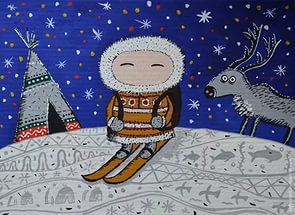